SRHASpecial Achievement 2020
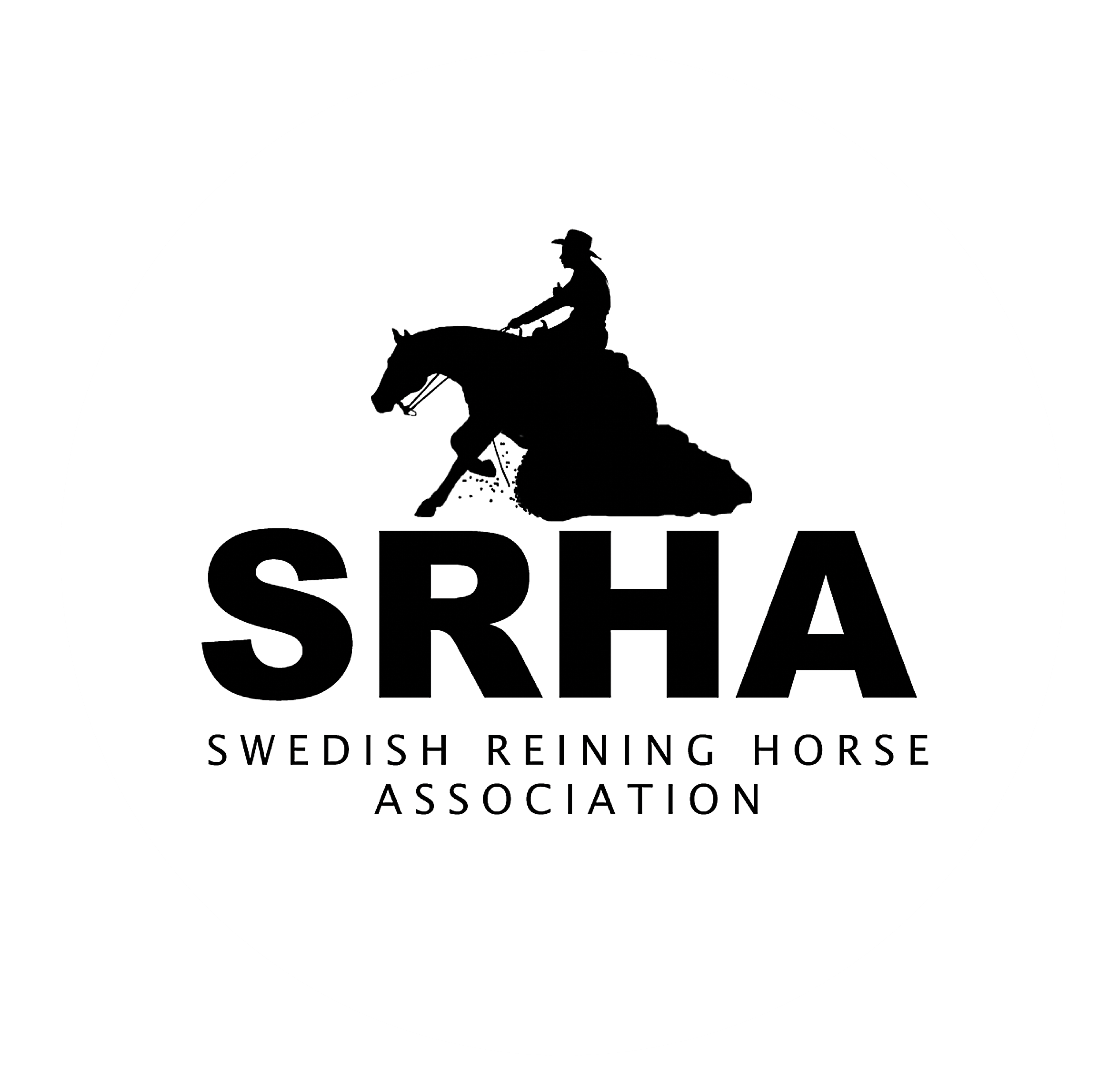 Motivering: Med entusiasm och framåtanda har denna person i år och sedan urminnes tider drivit den svenska Reiningen framåt, både som aktiv ryttare, medlem och ledare. Denna person finns alltid där beredd att hjälpa till och ställa upp när det behövs, i allt från att riva tävlingsstaket till att hävda sig ibland de europeiska reining-topparna.
Så…
SRHA:s egen Iron lady och tillika 2020 års vinnare av SRHA Special Achievement Award är ingen mindre än allas vår
Birgitta Nolén. 
Stort grattis och tack för ditt fantastiska engagemang som vi vet kommer att hålla i sig i många år till!